PRODUCT-MATERIALENPASPOORT
CO2-eq emissiebord:
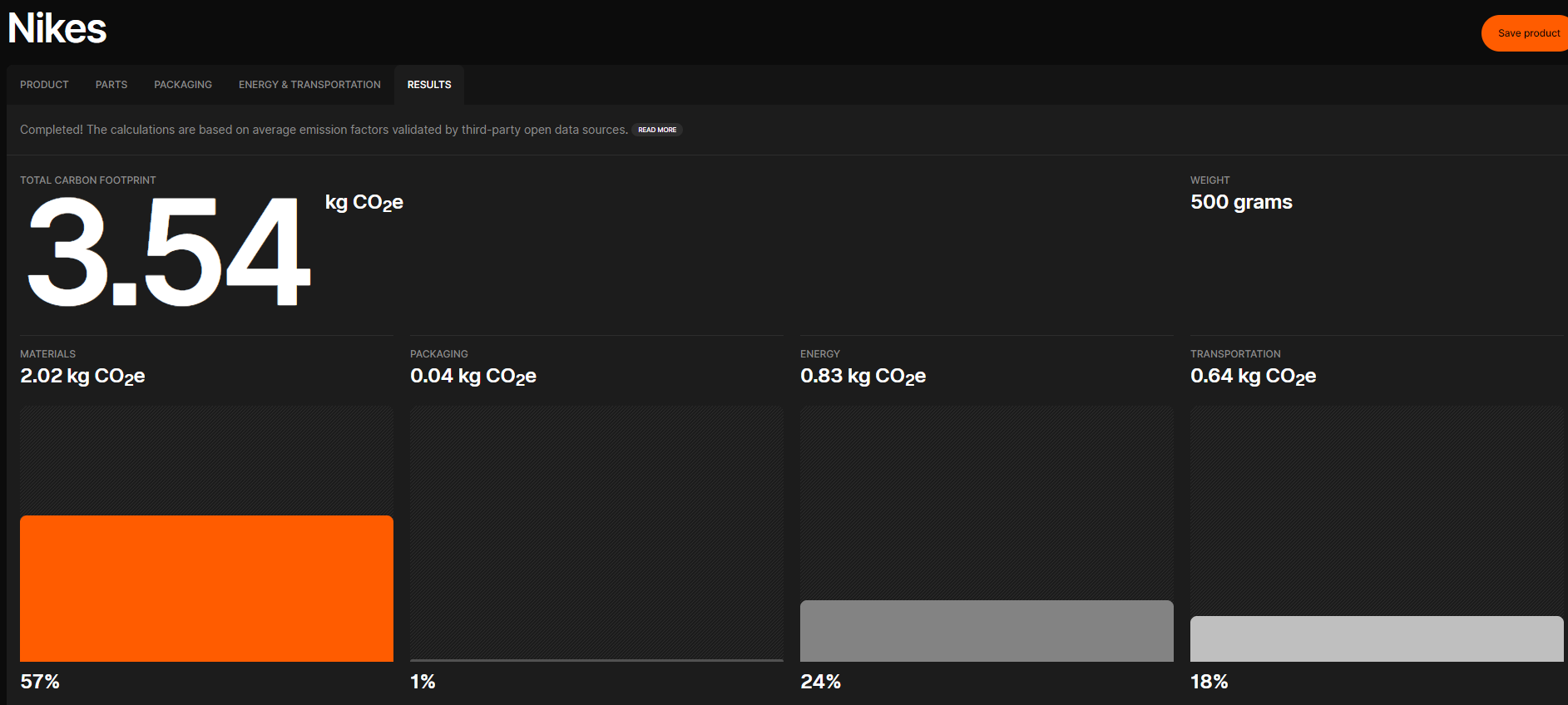 ALGEMEEN:
Naam van het product:
Type product: 
Prijs:
Inhoud:
Fabrikant:


PRODUCTKENMERKEN:




Heeft het product een keurmerk? (ja/nee, welke?)
Wat doen we met het product als we klaar zijn met gebruik ervan?

VERPAKKINSKENMERKEN:
Omschrijving hoe het product verpakt is:





Wat doen we met de verpakking als we klaar zijn met gebruik ervan?
Foto van het product